令和４年度「１０歳若返り」プロジェクト推進事業について
資料4-2
府民が「１０歳若返り」を体験できる事業を実施することで、「１０歳若返り」の認知度の向上をめざすとともに、府内の企業等（企業、大学等）の「１０歳若返り」に資する取組み拡大をめざす。
事業目的
「10歳若返り」の取り組み分野（※）について府民向けの体験型事業を募集。企画提案事業は、府において実施する事業者選定委員会（公募型プロポーザル）を経て、採択した事業者へ府が委託することにより実施する。

（※）①運動と笑い、音楽②口の健康、食③認知症予防④アンチエイジング⑤企業の取組み促進⑥生きがい・やりがい⑦いのち輝く未来のまちづくり
         ⇒本事業では⑤企業の取組み促進を除いた６分野について事業を募集
事業内容
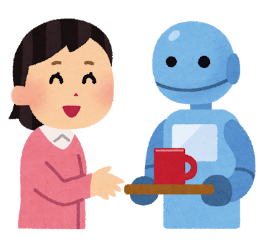 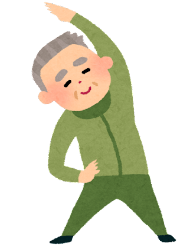 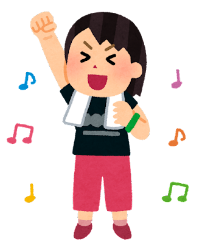 予算額　 　 ：4,000千円（１事業あたりの上限）
採択予定数：６事業（各分野ごとに１事業）
公募期間　 ：R4年3月4日～4月8日
委託期間　 ：契約日～令和５年３月末
予算額等
実施スキーム
①事業募集（公募型プロポーザル事業者選定委員会）～②応募
　⇒約１か月間公募を実施し、６分野ごとに事業者選定委員会を実施
③事業実施委託
　⇒選定委員会において、最優秀提案者となった事業者に事業委託
    (最大６事業）
④事業実施
　⇒府民を対象とした体験型の事業を実施
　⇒事業の種類は、イベント、社会実装等、様々なものを想定
①事業募集（公募型プロポーザル）
民間
（企業・大学等）
府
④事業実施
②応募
③事業実施委託
府民
・イベント
・社会実装等
事業イメージ
市町村
事業実施のフィールド提供等、随時連携